Imagine your childhood home…
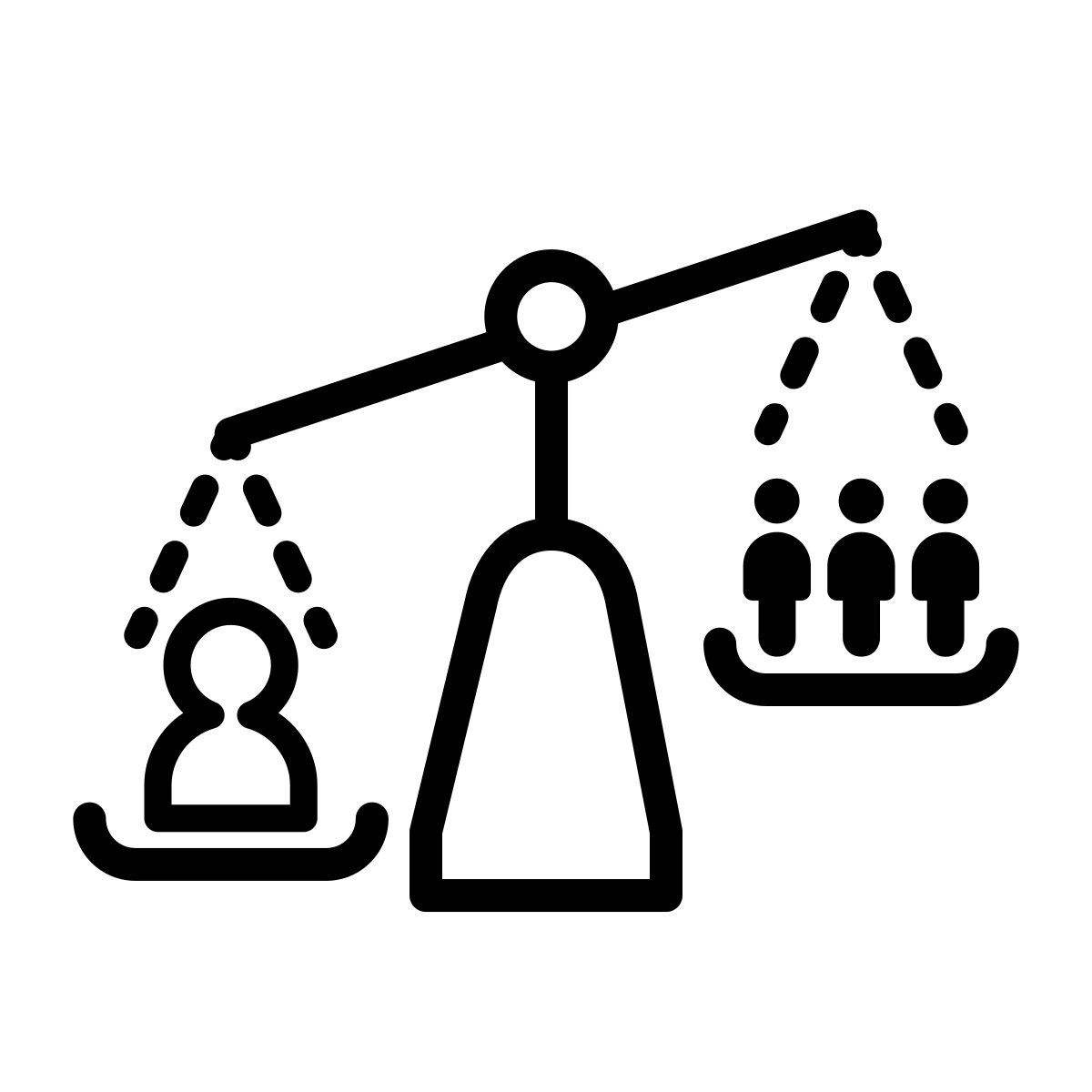 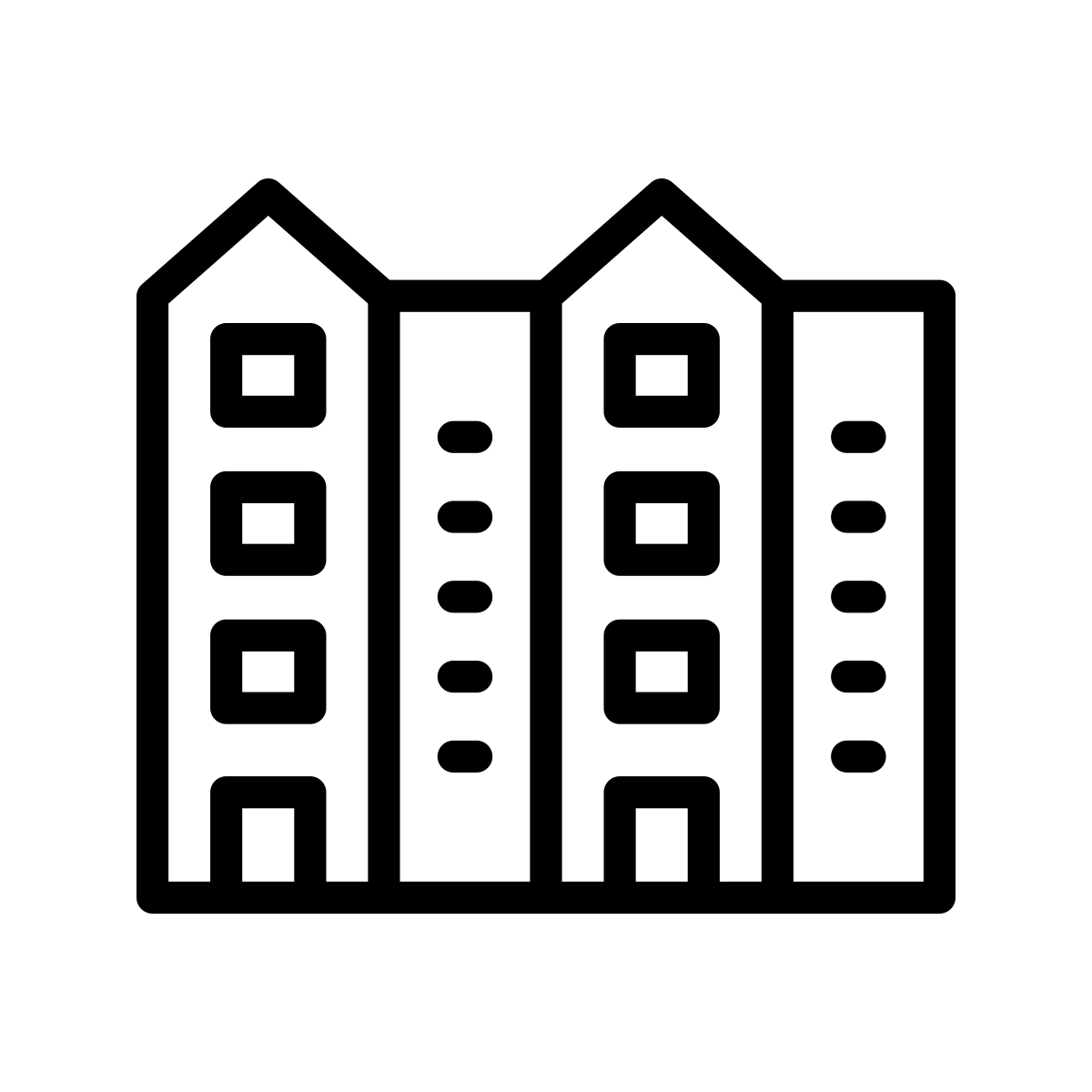 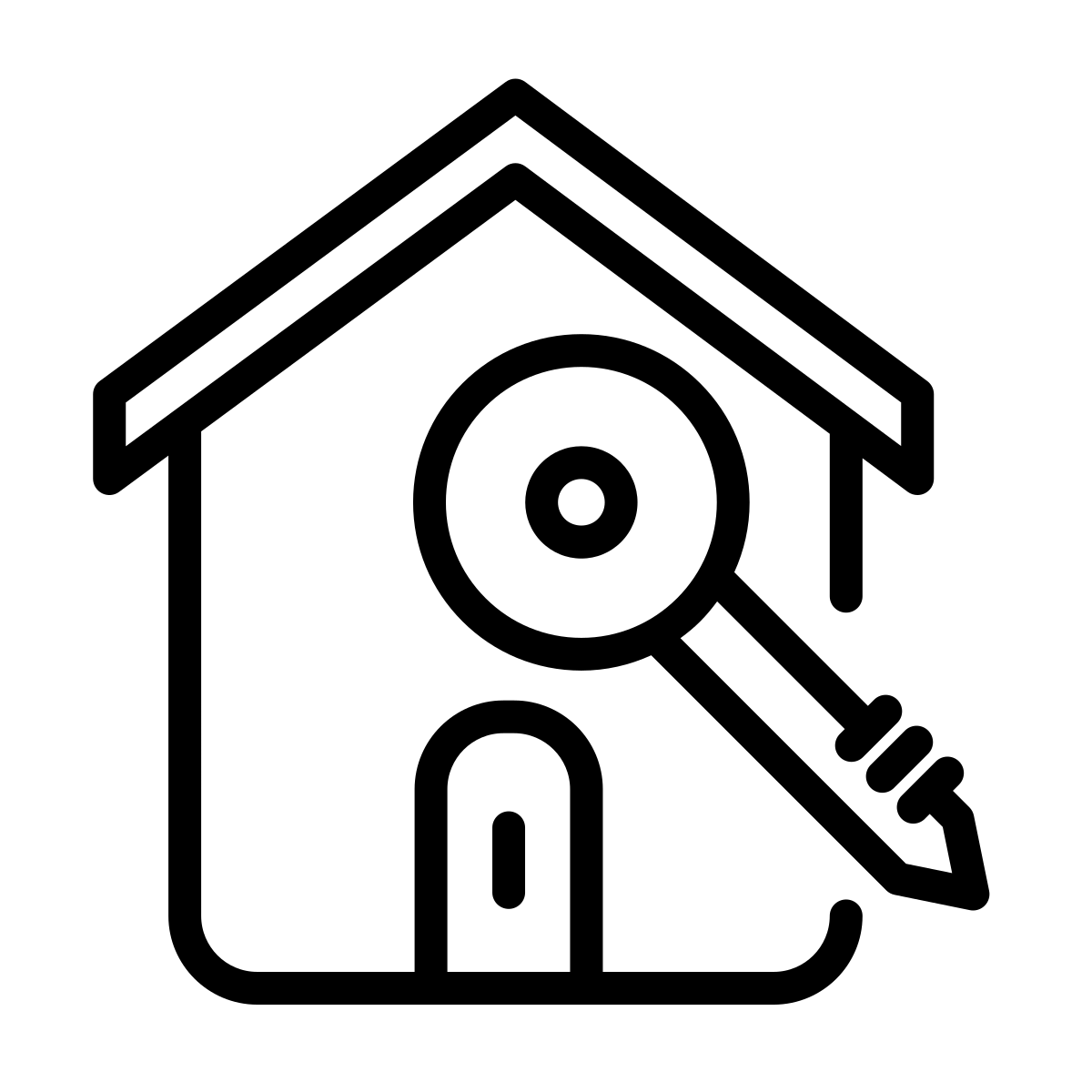 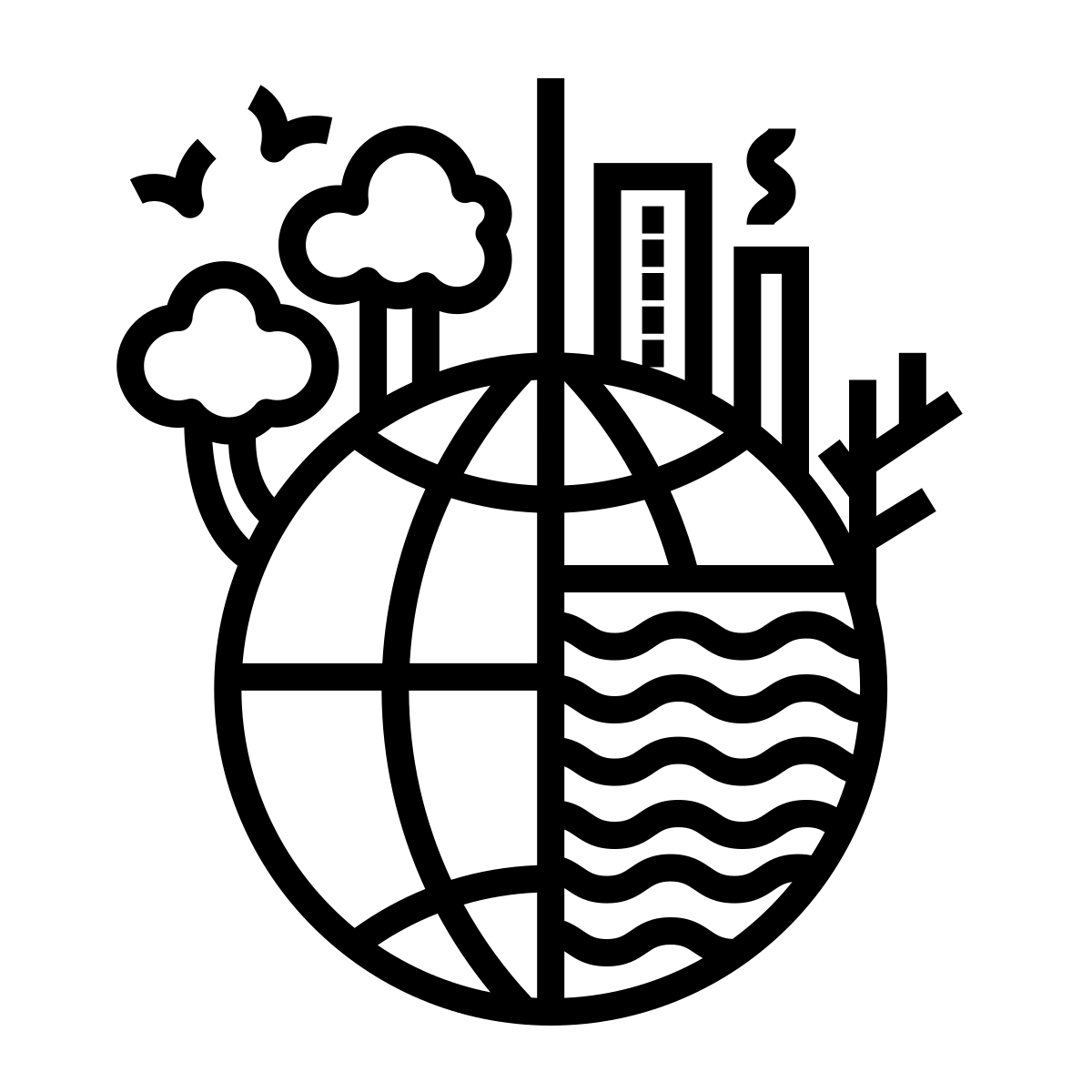 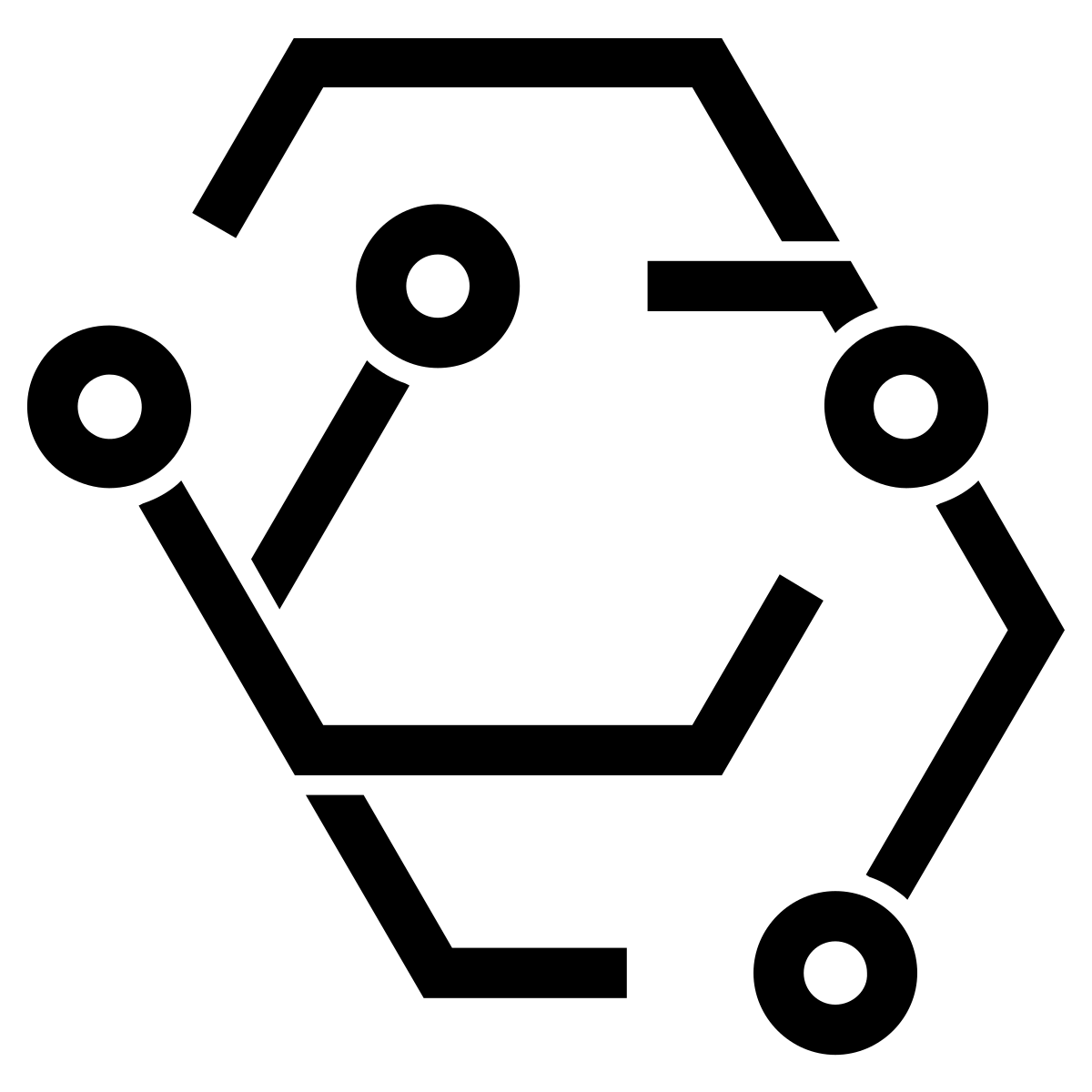 Climate change and adaptation
Housing affordability
Disruptive impacts of new technologies and industries
Changing 
real estate landscape
Widening income and racial inequality
[Speaker Notes: There are many issues facing our cities]
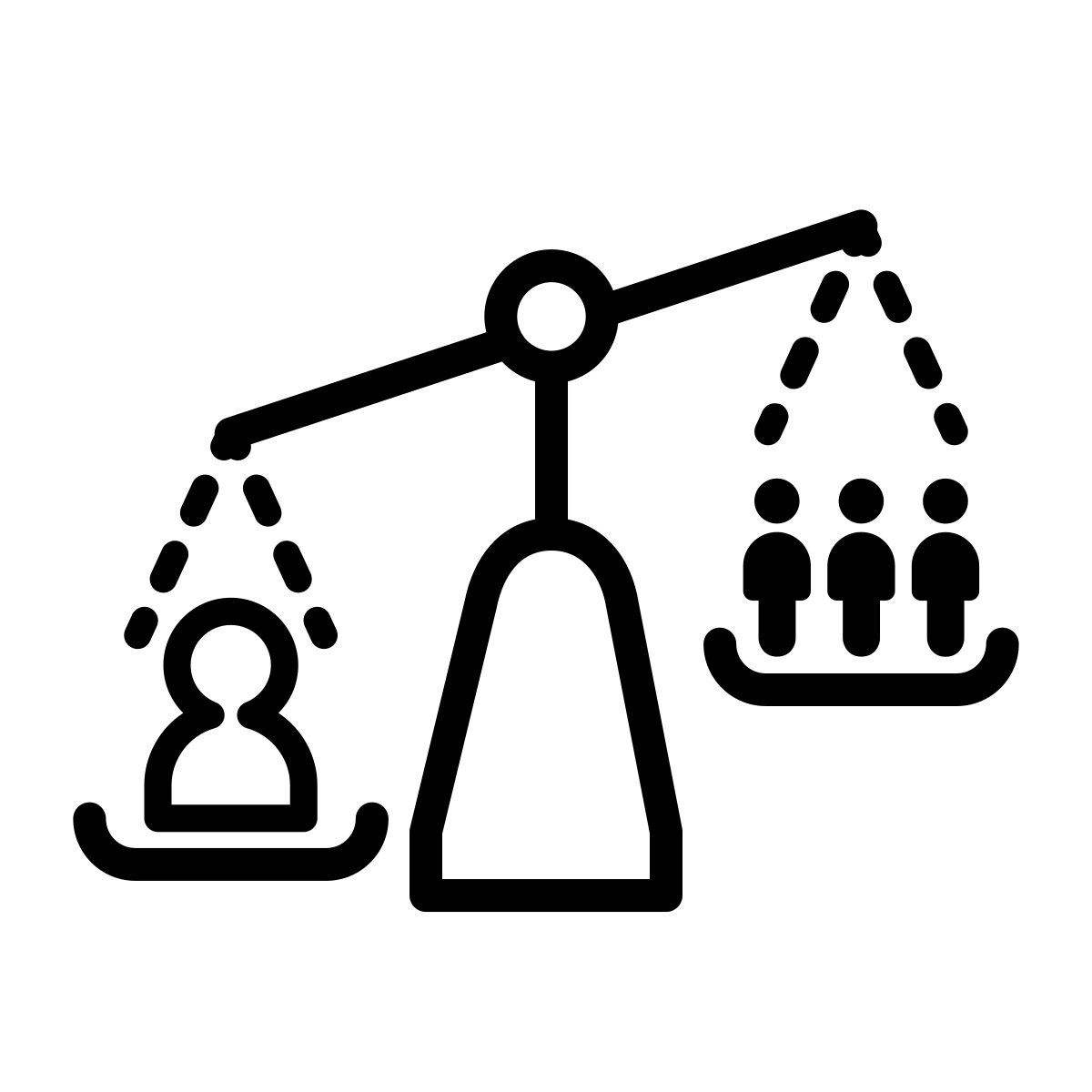 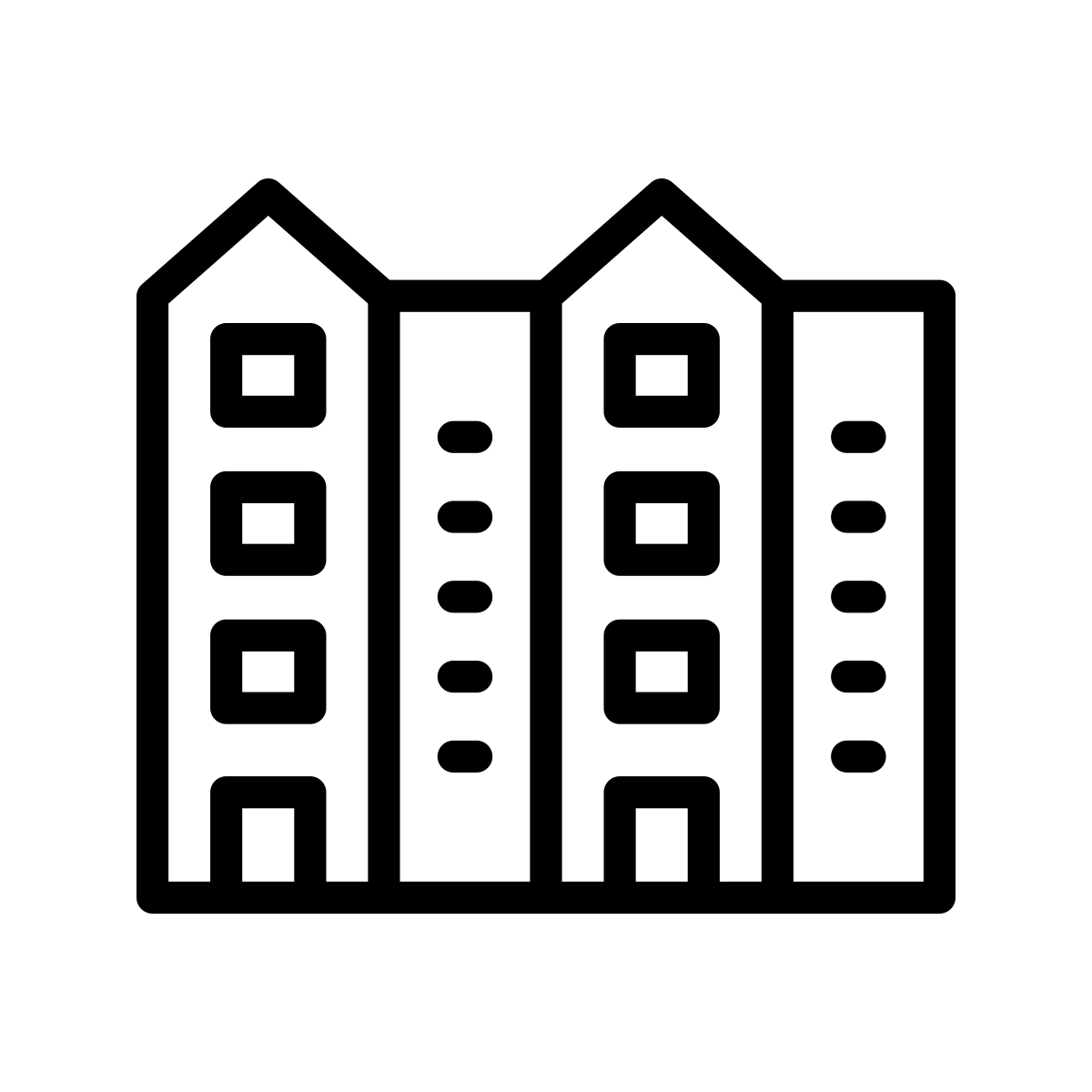 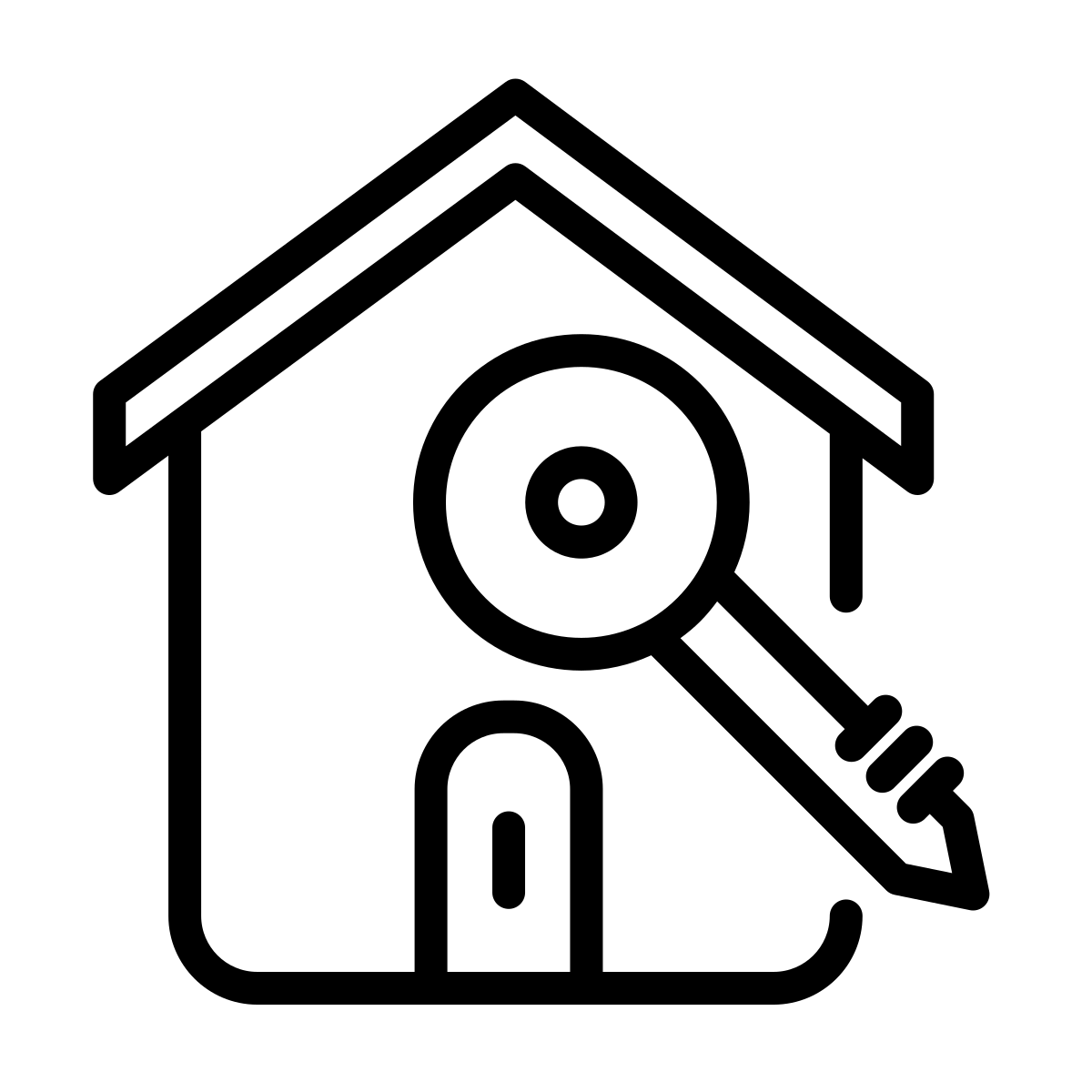 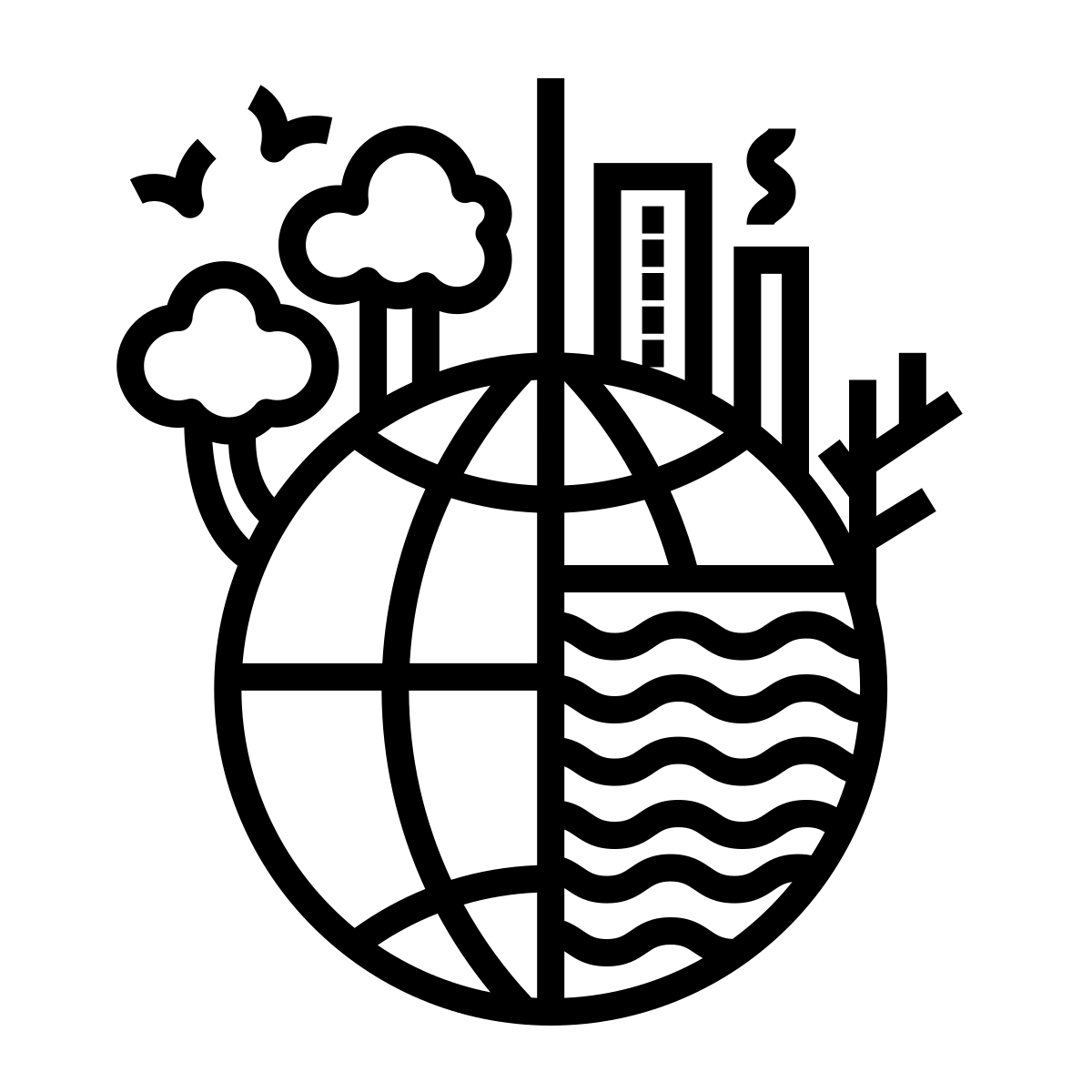 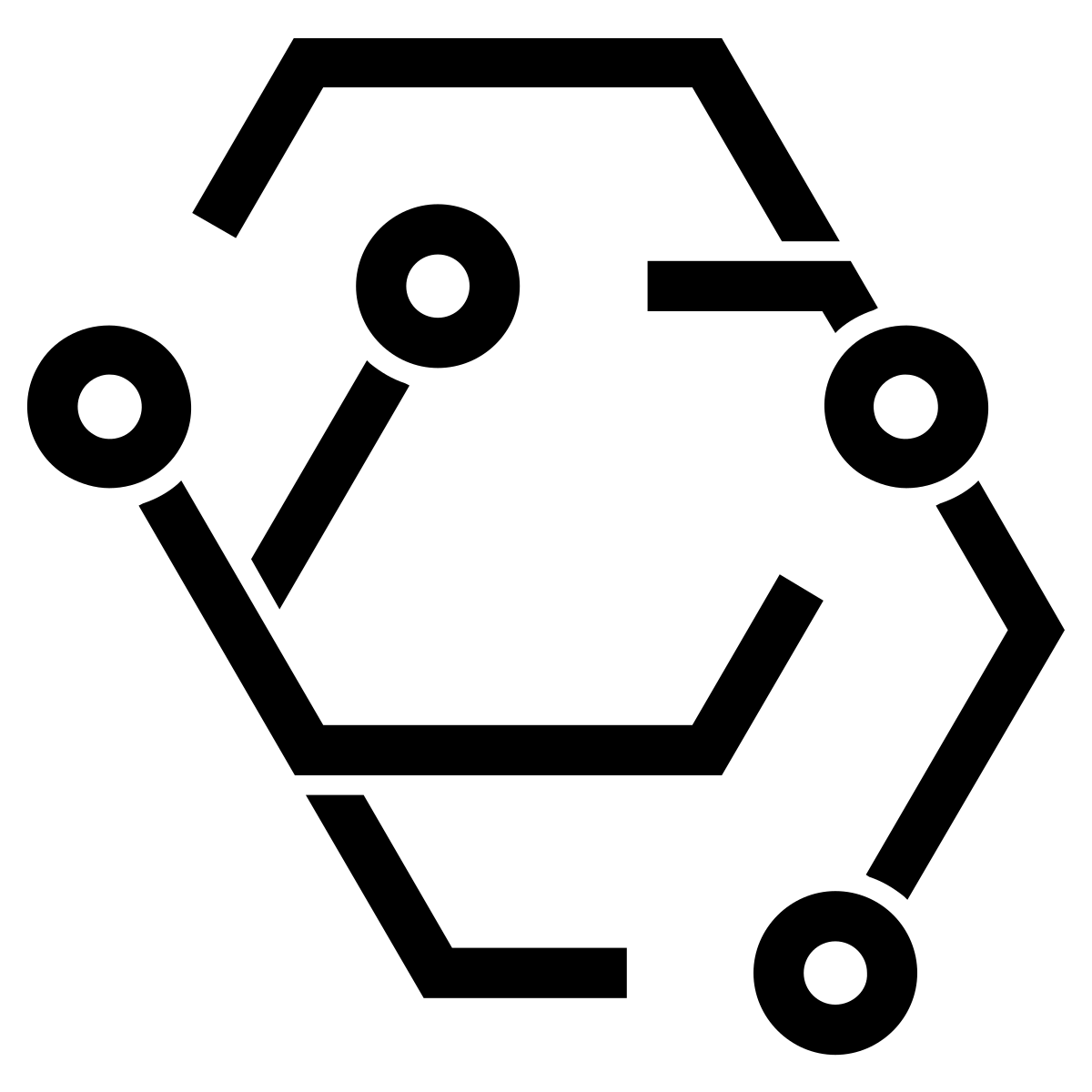 Climate change and adaptation
Housing affordability
Disruptive impacts of new technologies and industries
Changing 
real estate landscape
Widening income and racial inequality
[Speaker Notes: These are the two I focus on]
Let's explore:

How do we address looming concerns of displacement?

How do we build transformative economics without displacement?
How can we address looming 
concerns of displacement?
GENTRIFICATION

A process of neighborhood change where higher-income residents and businesses move into an underinvested community, resulting in a higher cost of living that strains existing residents.
DISPLACEMENT

Occurs when residents and business owners can no longer afford to remain in their buildings due to increased housing and leasing costs or are forced out by lease non-renewals, evictions, eminent domain, or poor physical conditions.
Source: Uprooted Project, University of Austin, Texas. https://sites.utexas.edu/gentrificationproject/understanding-gentrification-and-displacement/
               Zuk, Beirbaum, et.al “Gentrification, Displacement, and the Role of Public Investment: A Literature Review”, Federal Reserve of San Francisco, August 2015
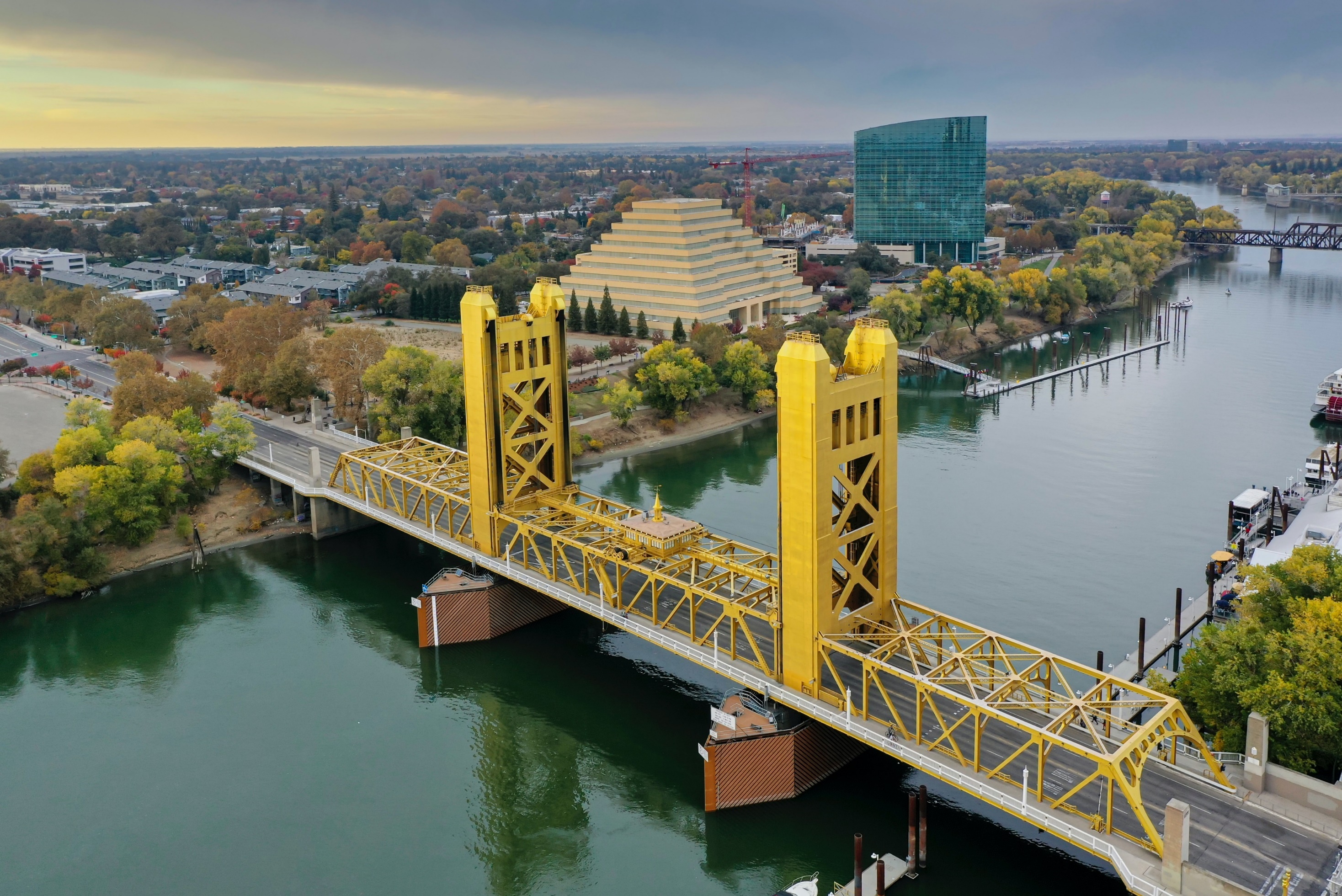 SACRAMENTO, CA
1 MILLION
Homes needed in the state of California for extremely low-income renters
62,000
Homes needed in Sacramento MSA for extremely low-income renters
Source: National Low Income Housing Coalition’s March 2023 Report.  The Gap: A Shortage of Affordable Homes
[Speaker Notes: National Low Income Housing Coalition’s March 2023 Report
The Gap: A Shortage of Affordable Homes]
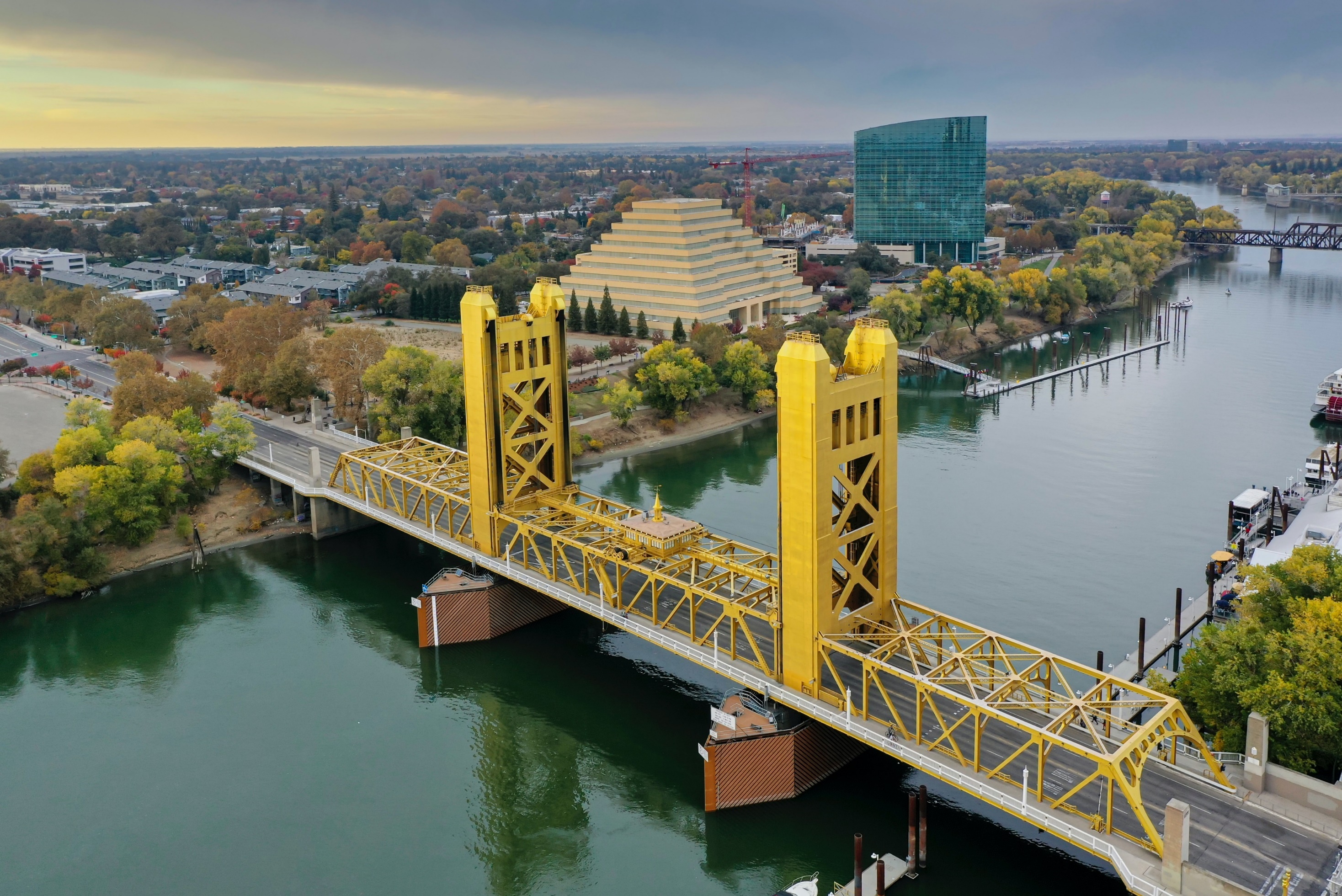 SACRAMENTO, CA
27 Affordable & Available Homes
Per 100 extremely low-income households in the Sacramento MSA in 2021
Source: National Low Income Housing Coalition’s March 2023 Report
Source: National Low Income Housing Coalition’s March 2023 Report.  The Gap: A Shortage of Affordable Homes
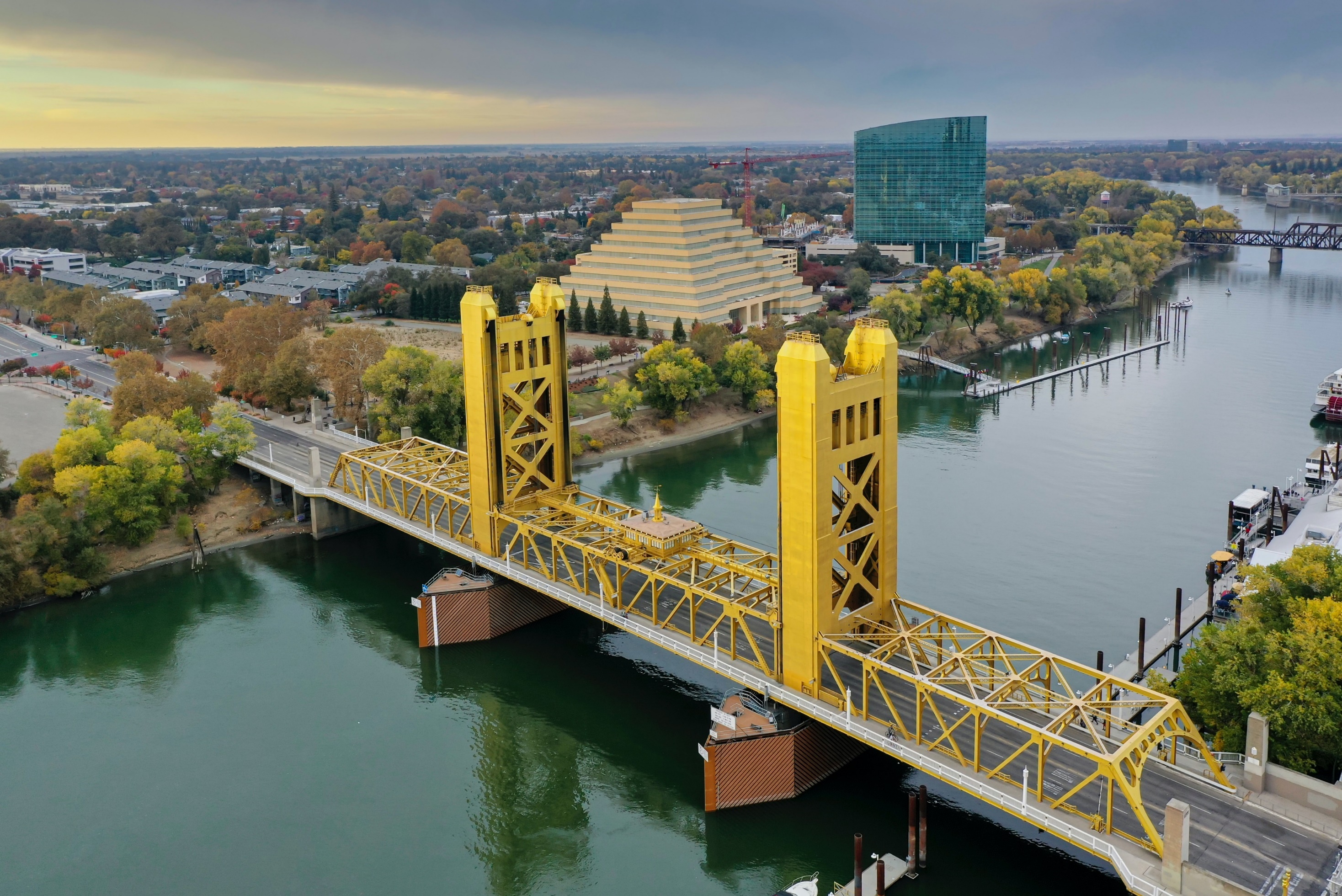 SACRAMENTO, CA
+47%
Median gross rent increase in the Sacramento MSA from 2017 to 2022
Source: National Low Income Housing Coalition’s March 2023 Report
Source: National Low Income Housing Coalition’s March 2023 Report.  The Gap: A Shortage of Affordable Homes
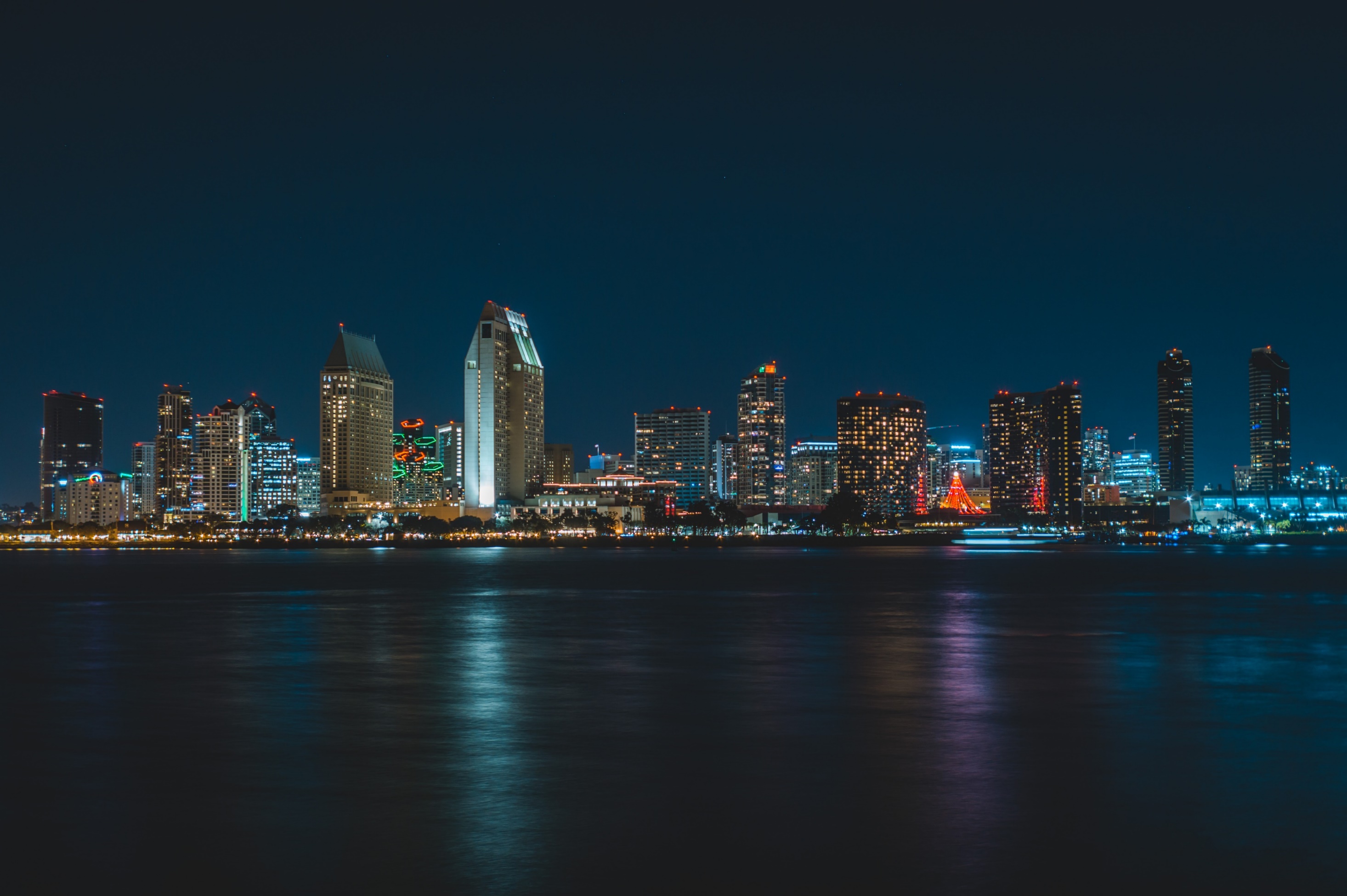 SAN DIEGO EVICTIONS STUDY
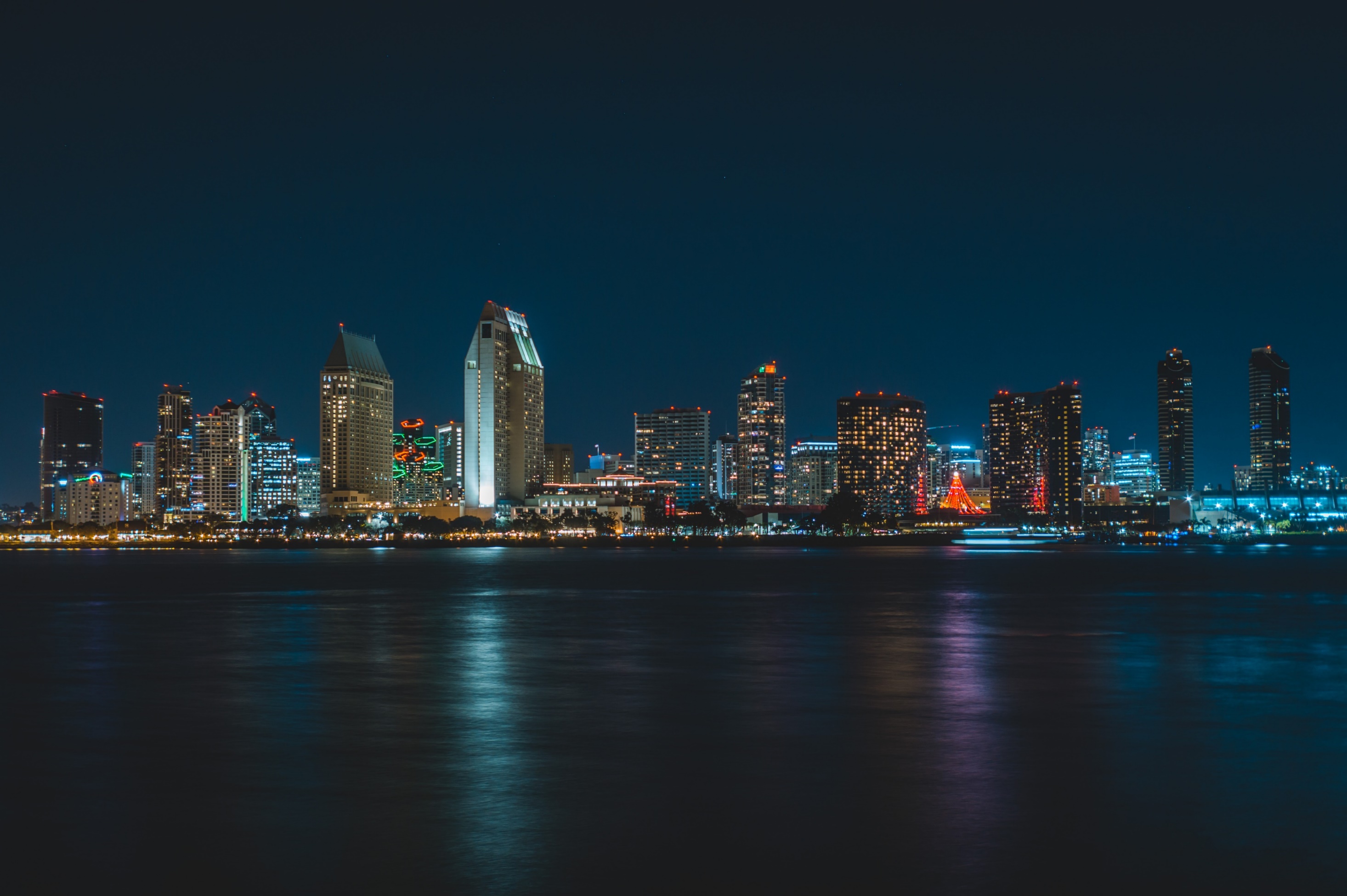 SAN DIEGO EVICTIONS STUDY
"Difficulty Finding Housing I Could Afford"
Top difficulty related to renting
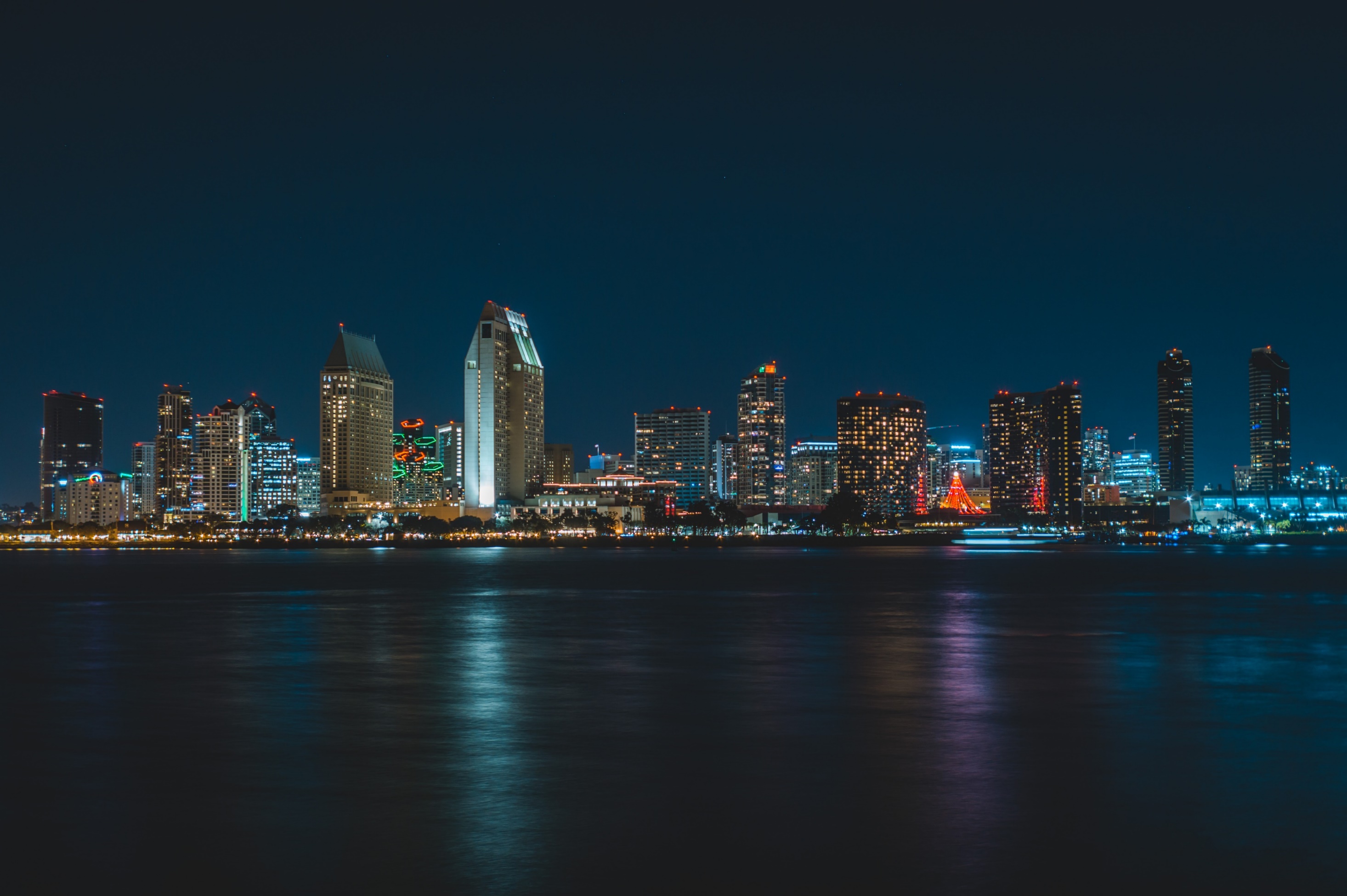 SAN DIEGO EVICTIONS STUDY
"Inability to Keep up with Rent Increases"
Top reason for experiencing difficulty paying rent
Trauma from housing stability can negatively impact child development.
SD EVICTION STUDY TAKEAWAYS, GARRETT TO ADD
Source: The Impact of Evictions on Preterm Births and Family Health Outcomes, University of California, Berkeley (2021).
[Speaker Notes: "Children under 5 make up the largest group by age of those whose households have had an eviction filed against them.  
Eleven percent of all children under 5 in rental households face eviction each year.  And the rate is 27 percent for Black children under 5 in rentals. 
Livability poll found that Black people and people of color are challenged most by...]
How do we address displacement?
Support Economic Mobility
Expand the 
Supply of Housing
Strengthen Tenant Protections
How can we build transformative economics without displacement?
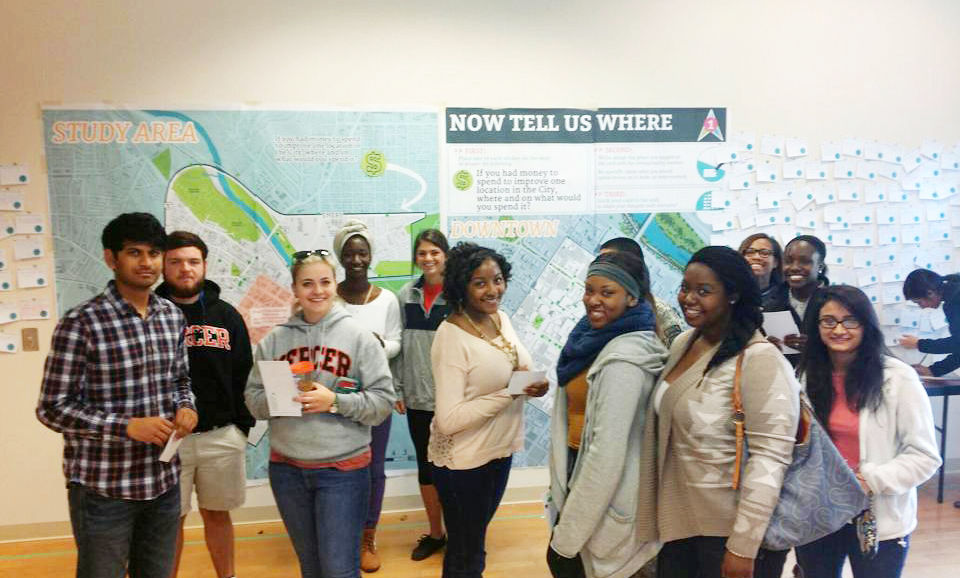 Community must 
be at the table…
Photo Source: Macon Action Plan
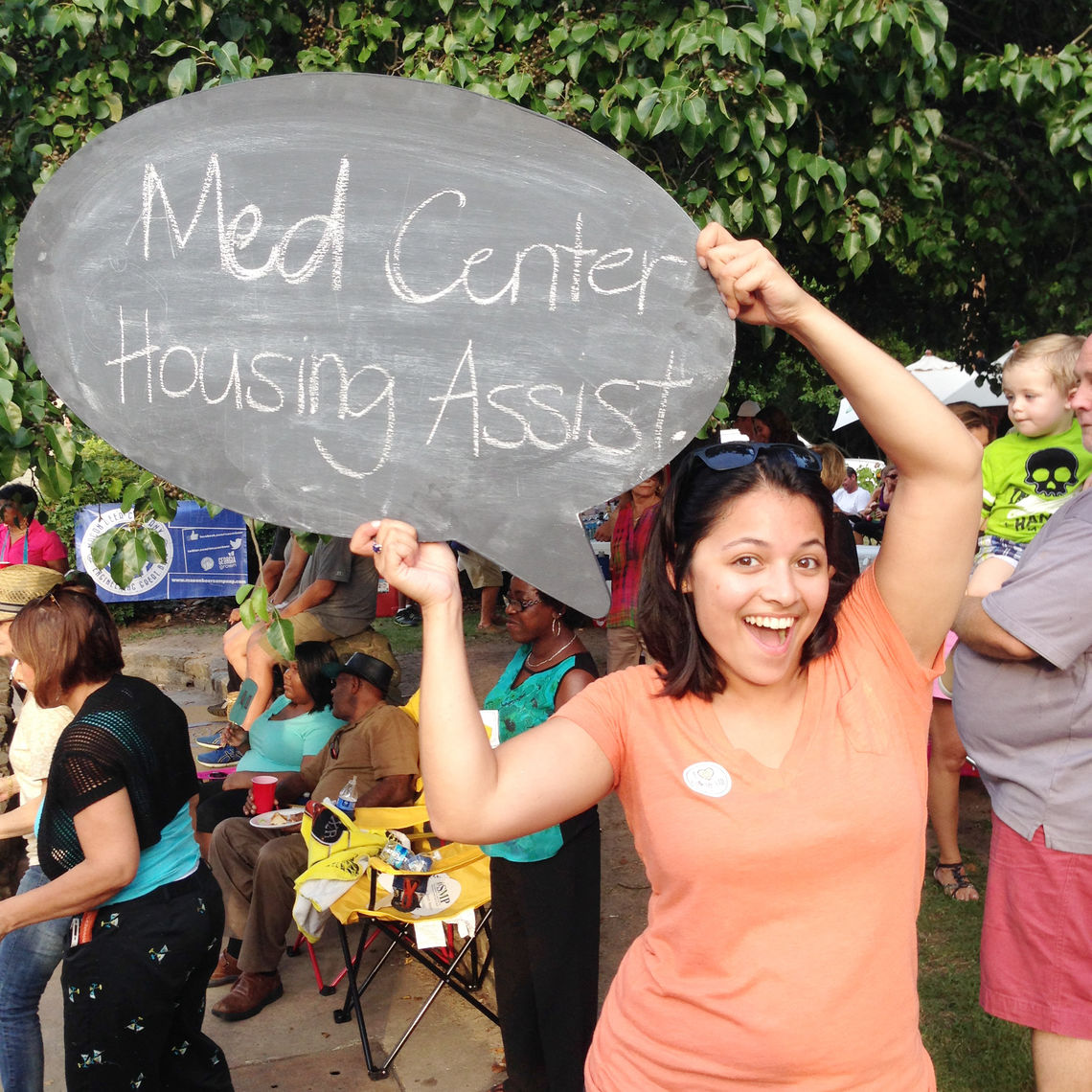 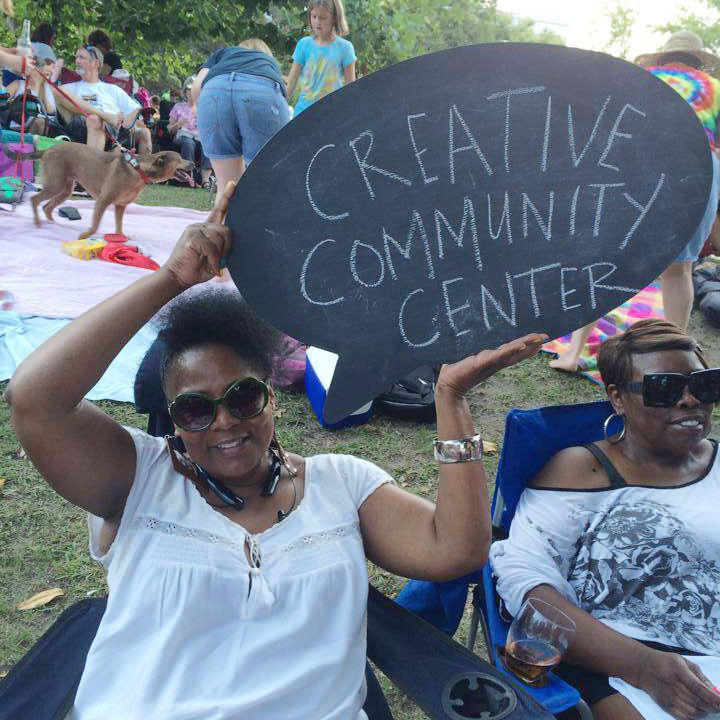 MACON ACTION PLAN
Building a Shared, Actionable Vision

Collaboration and shared accountability among organizations

Democratizing revitalization activities
Photo Source: Macon Action Plan
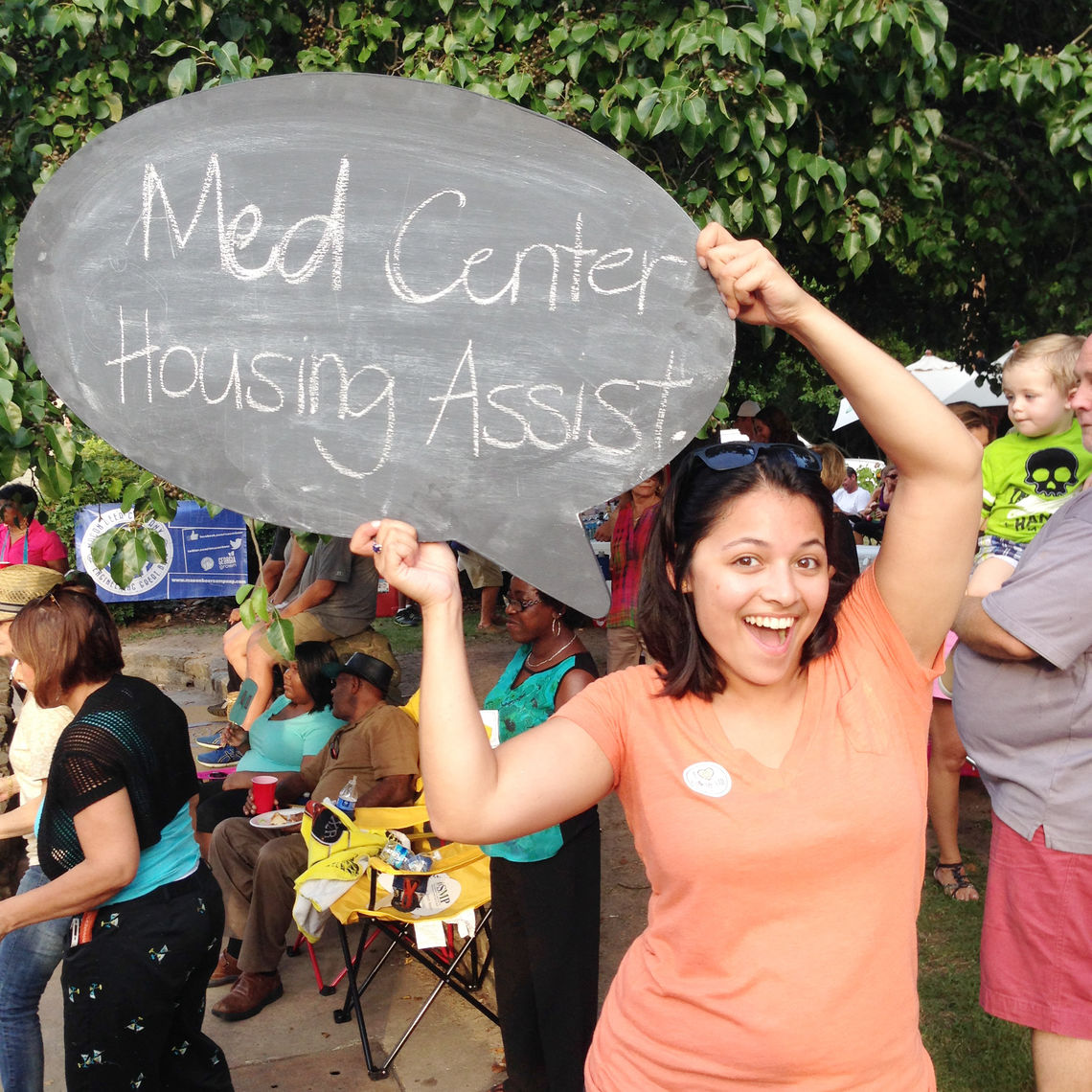 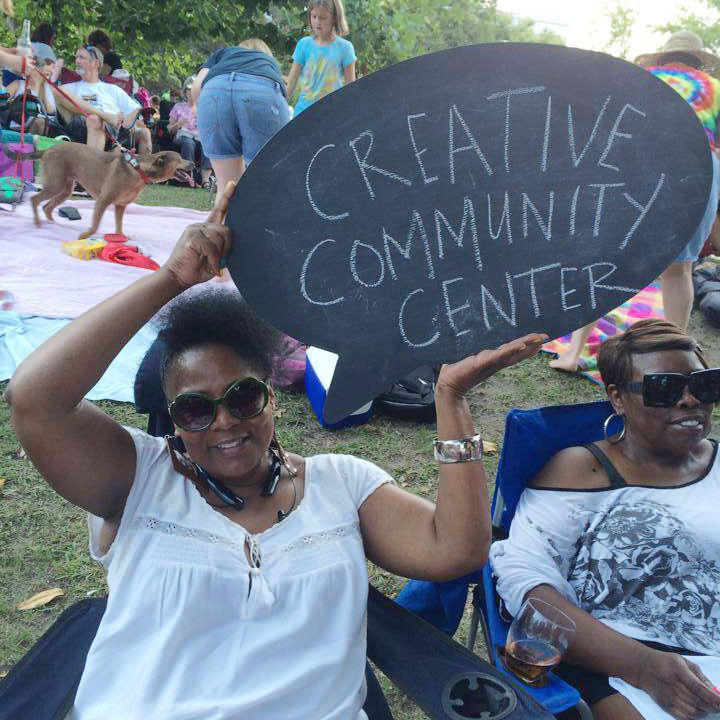 MACON ACTION PLAN
129
“Downtown Challenge” grants implemented
71
New restaurants, bars and venues 
 2020
80% 
Action Plan strategies implemented (93% underway for the Macon Action Plan 2.0)
Photo Source: Macon Action Plan
[Speaker Notes: 40 restaurants in Downtown Macon about a 1/2 sq mile, an area approximately 1/10th the size of Sacramento.]
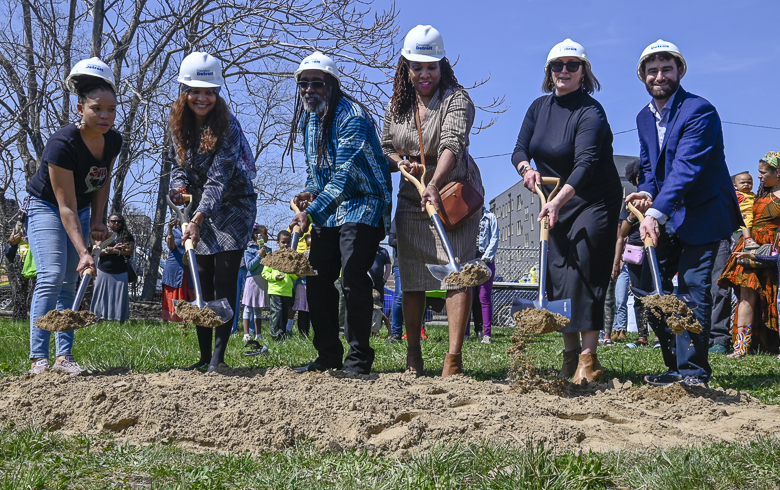 … and they must be supported.
Source: Darrel Ellis
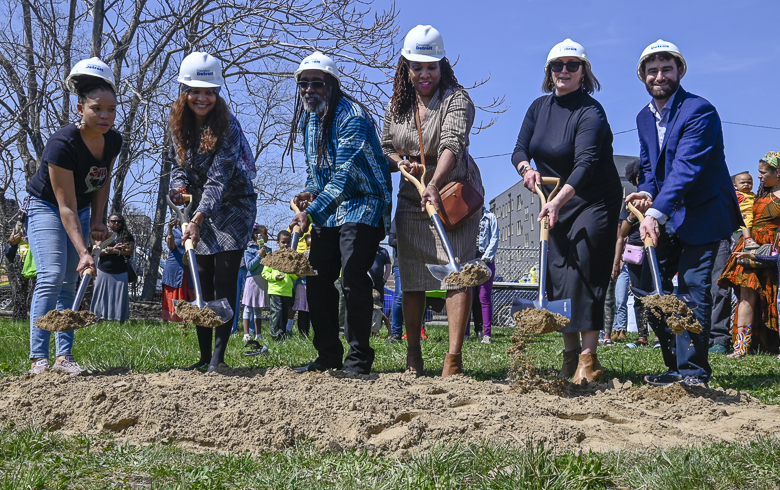 Revenues of Black-led organizations are 24% lower than white-led organizations
Source: The Bridgespan Group & Echoing Green, 2020; Darrel Ellis
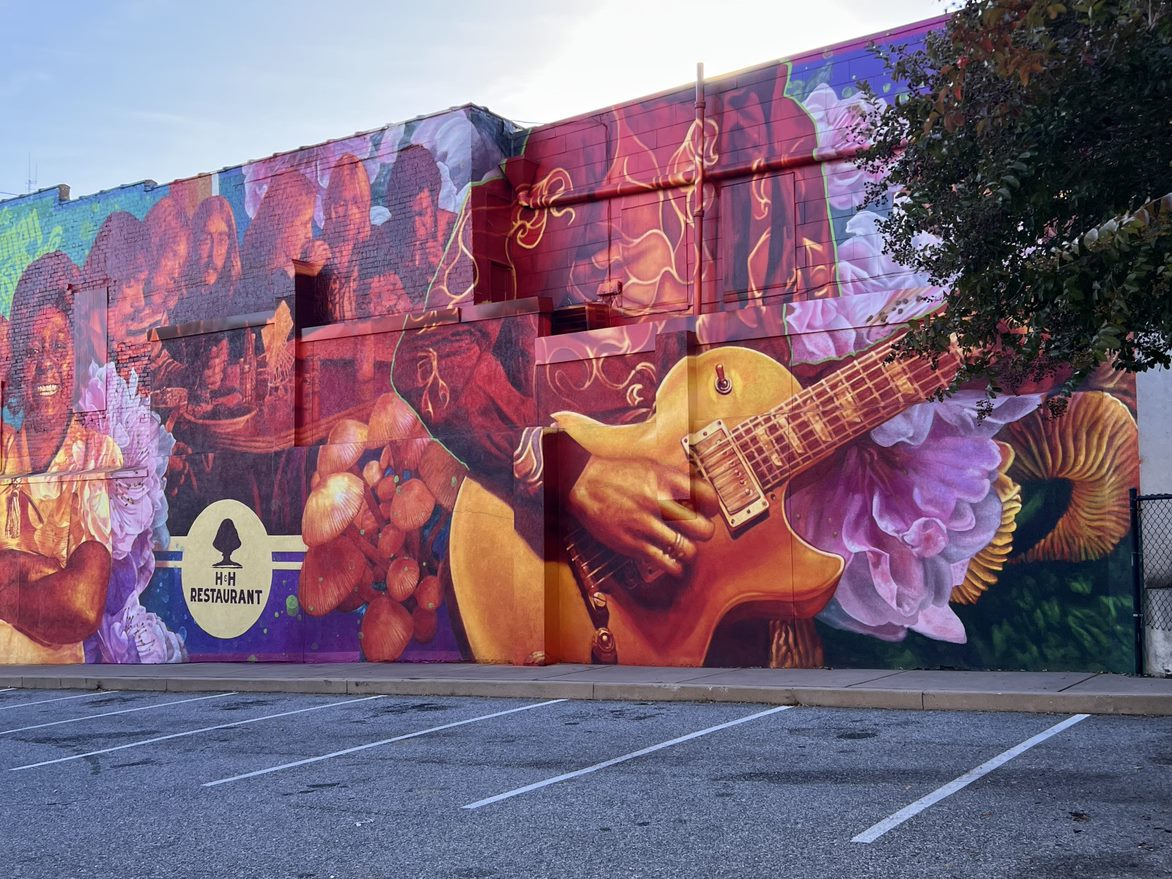 Transformative economics 
does not happen overnight.
We must restructure 
our systems to meet 
community needs.